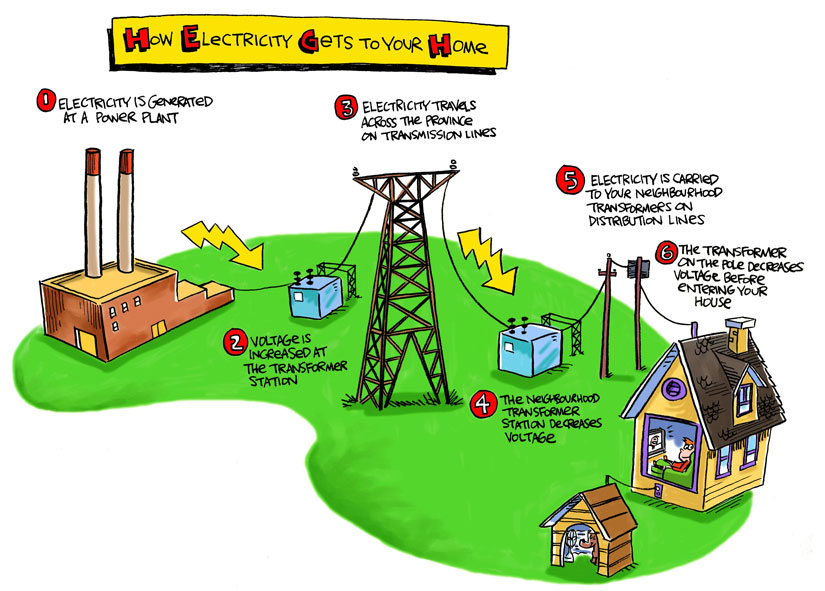 But what’s the best
Way to make it  ???
Thermal fuels
Use the fuel to turn WATER to STEAM which drives a TURBINE which GENERATES electricity
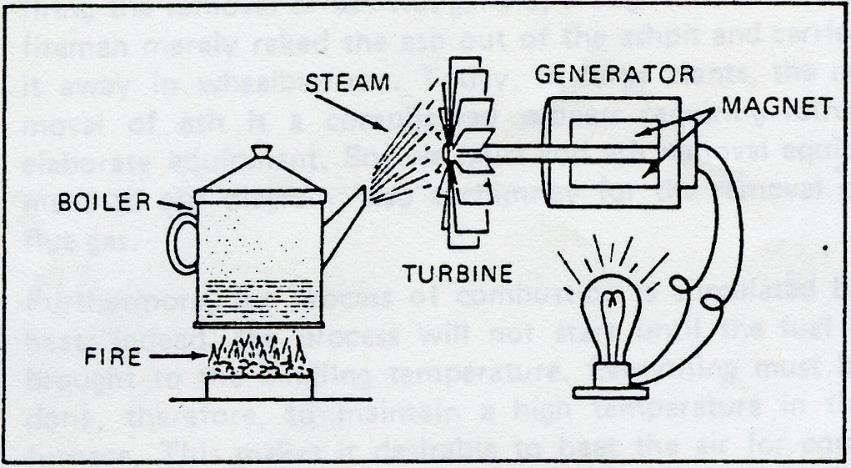 Coal
Oil
Gas
Nuclear
Wood
Biomass (some)
Solar (some)
Primary Energy : When energy is extracted from a fuel source directly e.g burning oil, coal, gas, wood…and using the heat directly, or getting energy from the sun, or using wind to turn a grinding wheel in a traditional windmill.
Secondary Energy: Sometimes primary fuels are converted into a different form of energy – which is more versatile, the best known being ELECTRICITY. It’s a type of energy that is made from transforming a ‘primary’ energy fuel into a different energy.
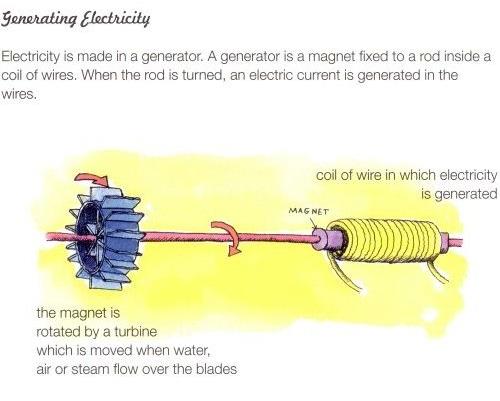 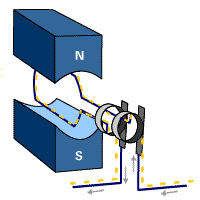 Making Electricity is easy. You just need to spin a magnet inside a coil of wire, or spin a coil of wire between a N and S magnet.
Wind Power:
 An easy way to spin the magnet inside the coil
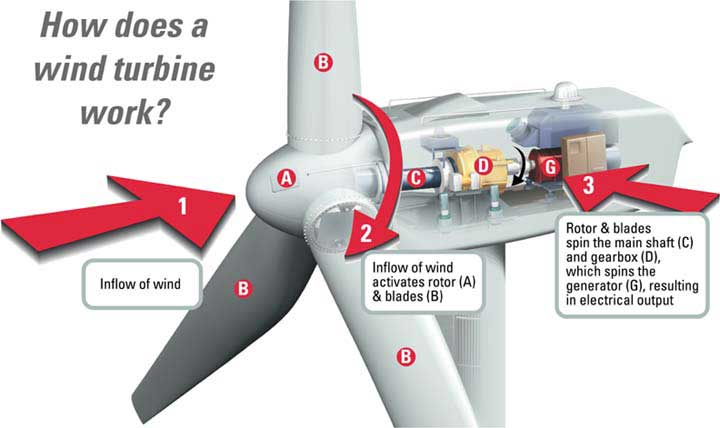 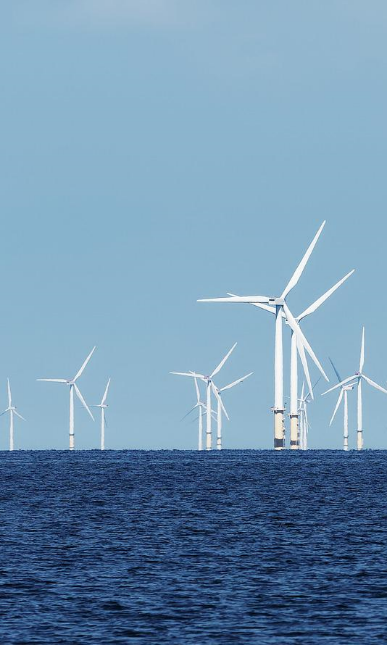 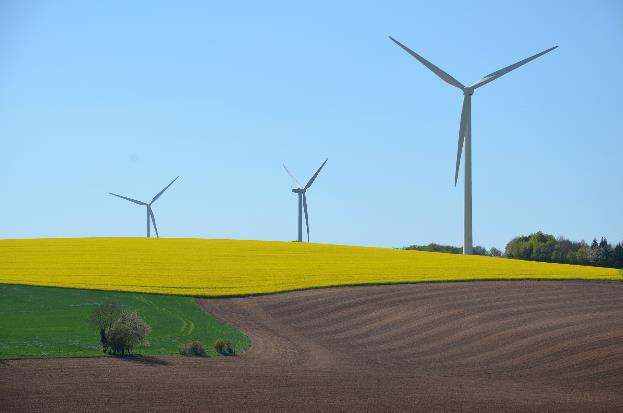 © Pixabay 2022
© Pixabay 2022
In a coal or biomass -fired power station:
Fuel is burned – to turn water to steam…...steam expands and is directed onto blades of a turbine (giant fan) …..Which spins a magnet inside a coil of wire
In other power stations the fuel is gas instead of coal or biomass.
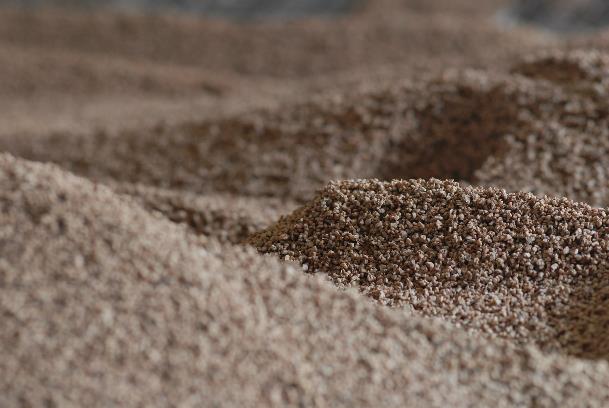 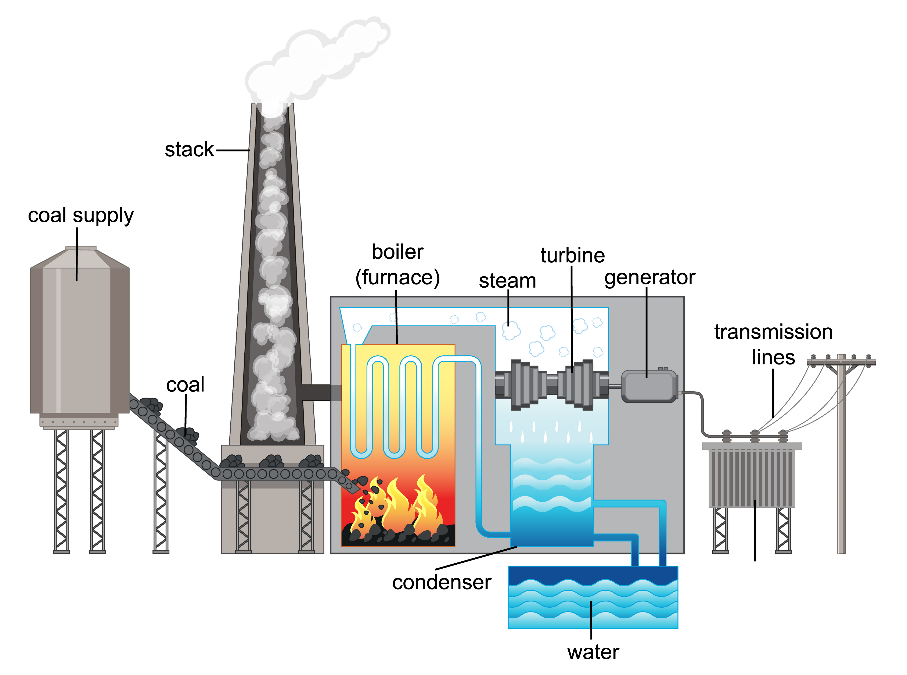 © Pixabay 2022
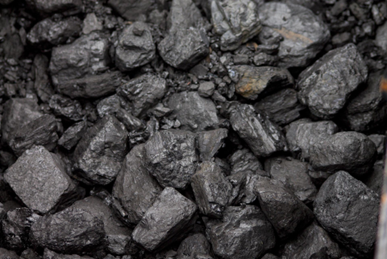 © Pixabay 2022
© Adobe images 2022 419266787  stock.adobe.com
From Coal to biomass – fired Power Station : Drax, Yorkshire.
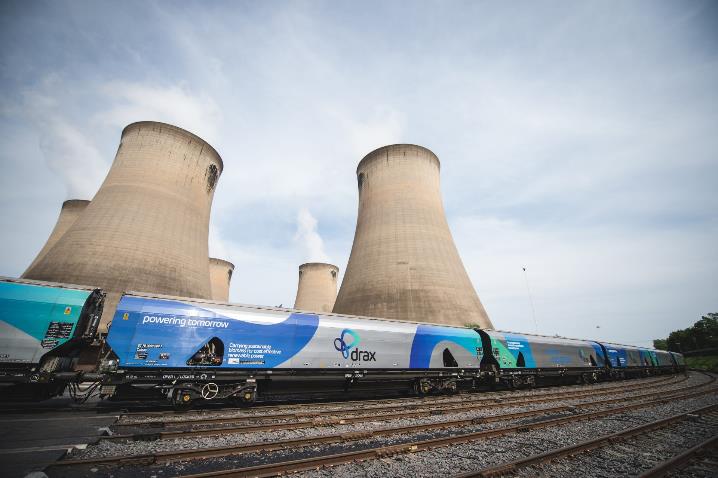 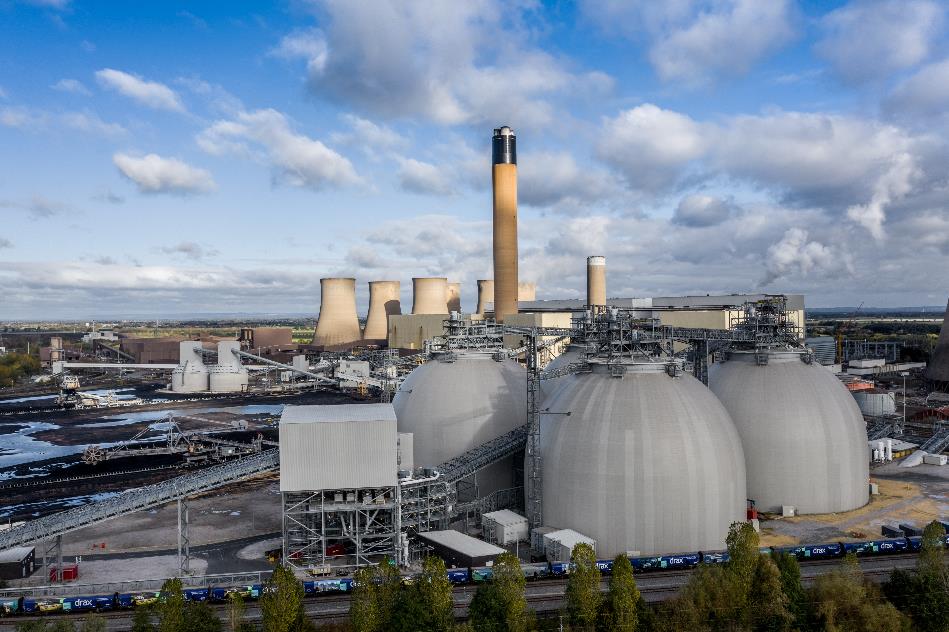 Image Source :https://www.drax.com/power-generation/drax-rail-history/
© Adobe images 2022 469498574stock.adobe.com
Gas – fired Power Station
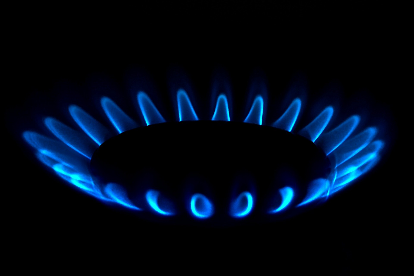 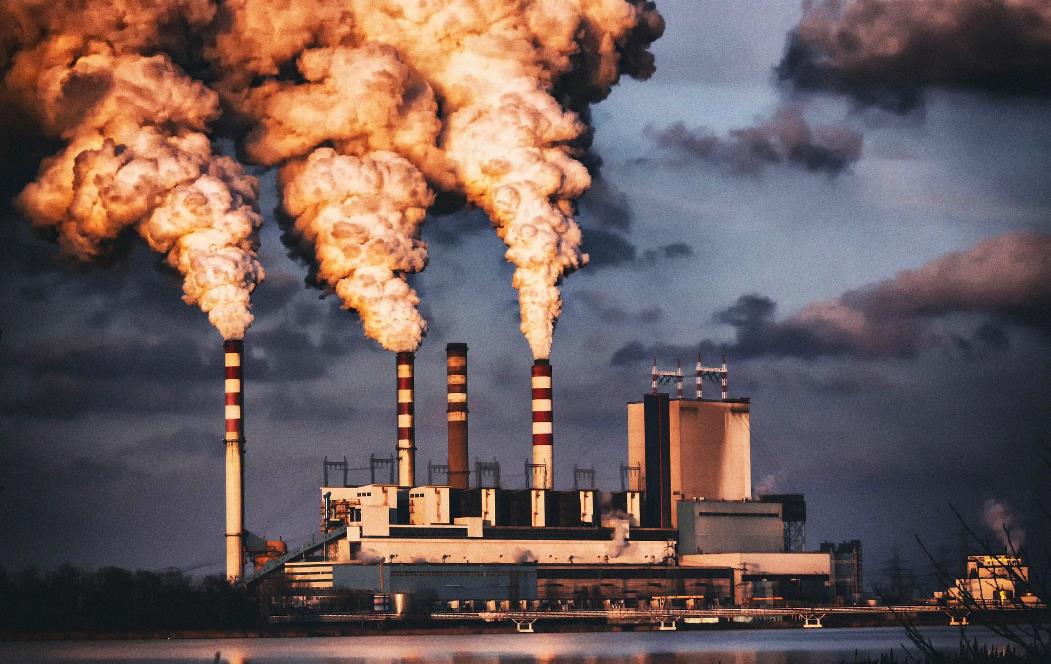 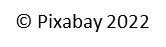 Images © Pixabay 2022
Oil – fired Power Station : Isle of Grain, Rochester
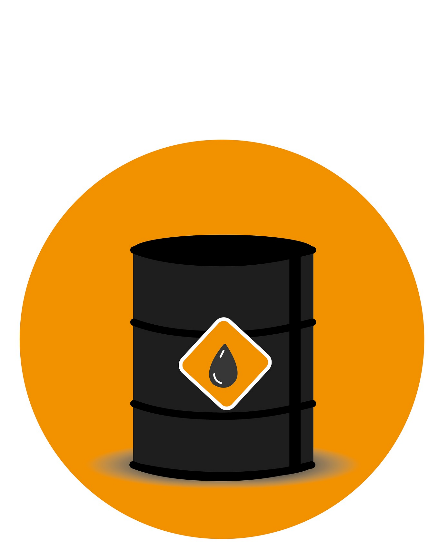 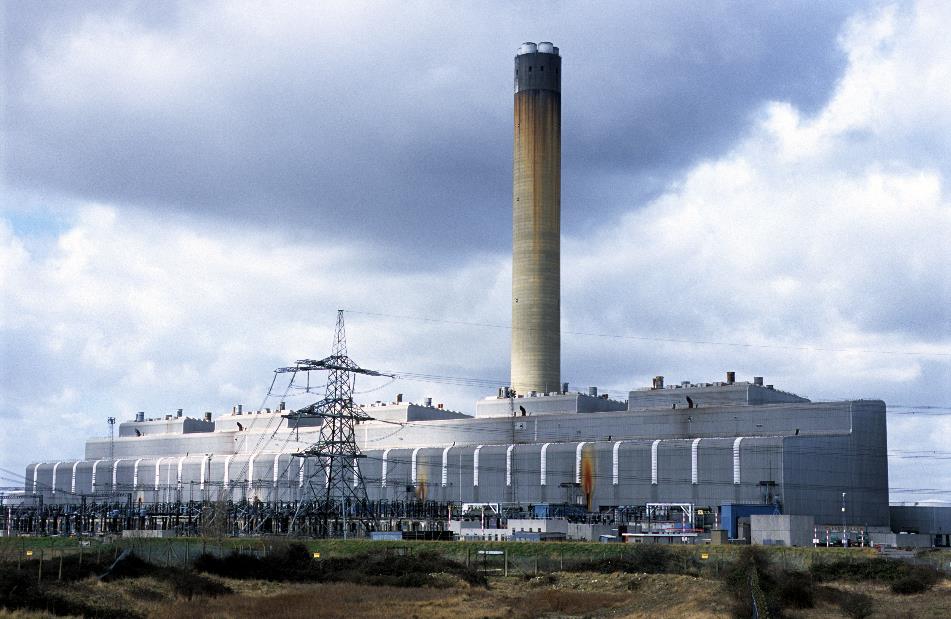 © Pixabay 2022
Image source: Clynt Garnham Energy / Alamy Stock Photo
Nuclear Power Station
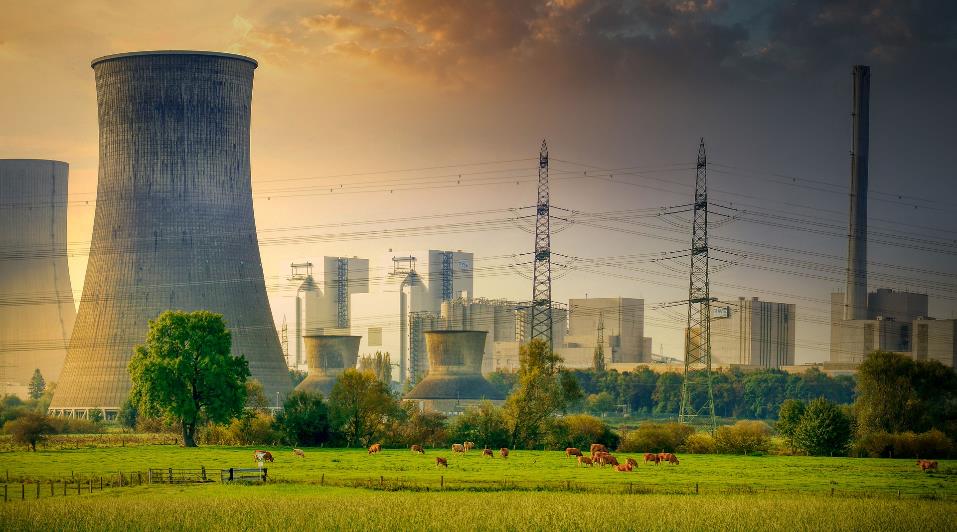 © Pixabay 2022
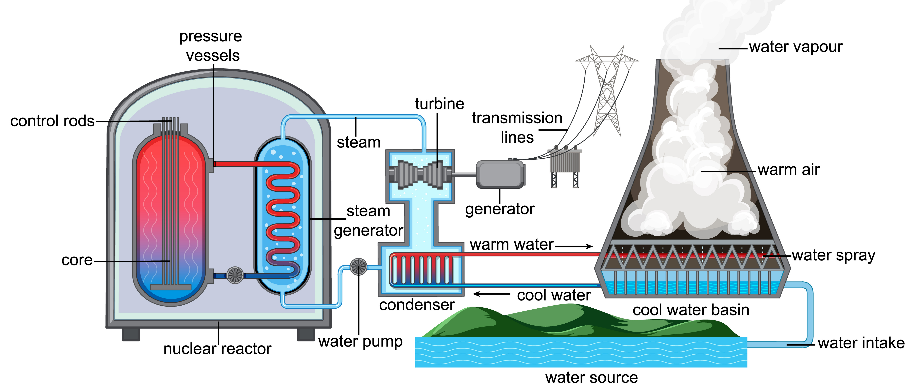 © Adobe images 2022 419266405 stock.adobe.com
…gives uranium ore….
…..Which is processed into uranium ‘cake’…
…and then made into a pellet…
…stacks are put together into a fuel cask. Now enough uranium concentrated to give ‘radiation’ heat.
…pellets are stacked to make a rod…
A Uranium mine…
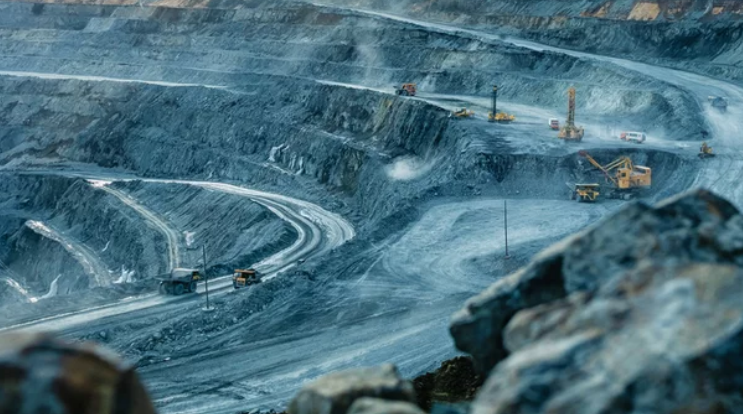 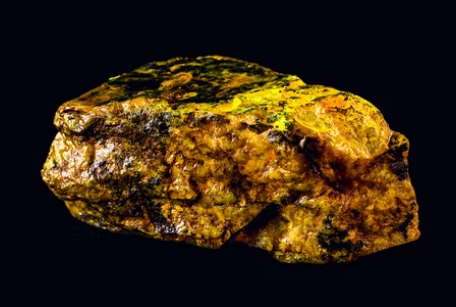 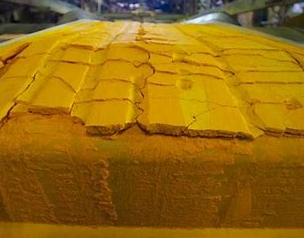 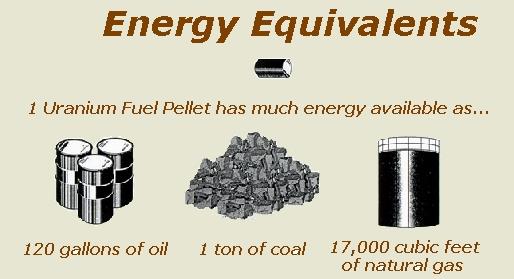 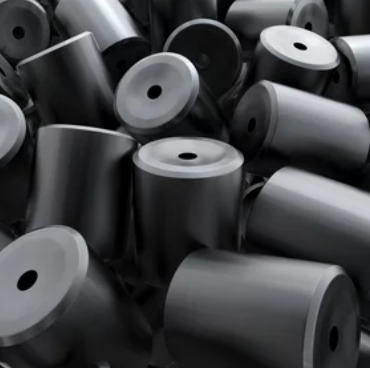 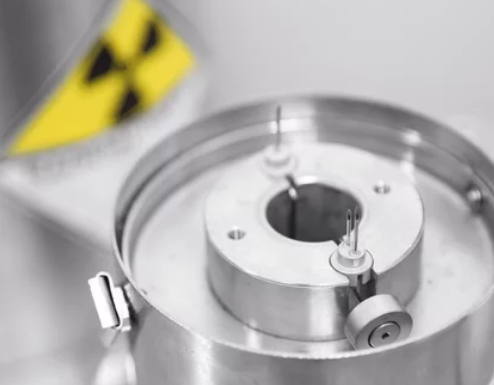 ..rods are put into a fuel stack
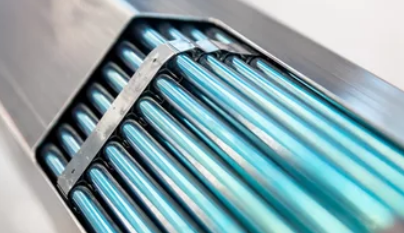 Images © Adobe Stock
Solar Power
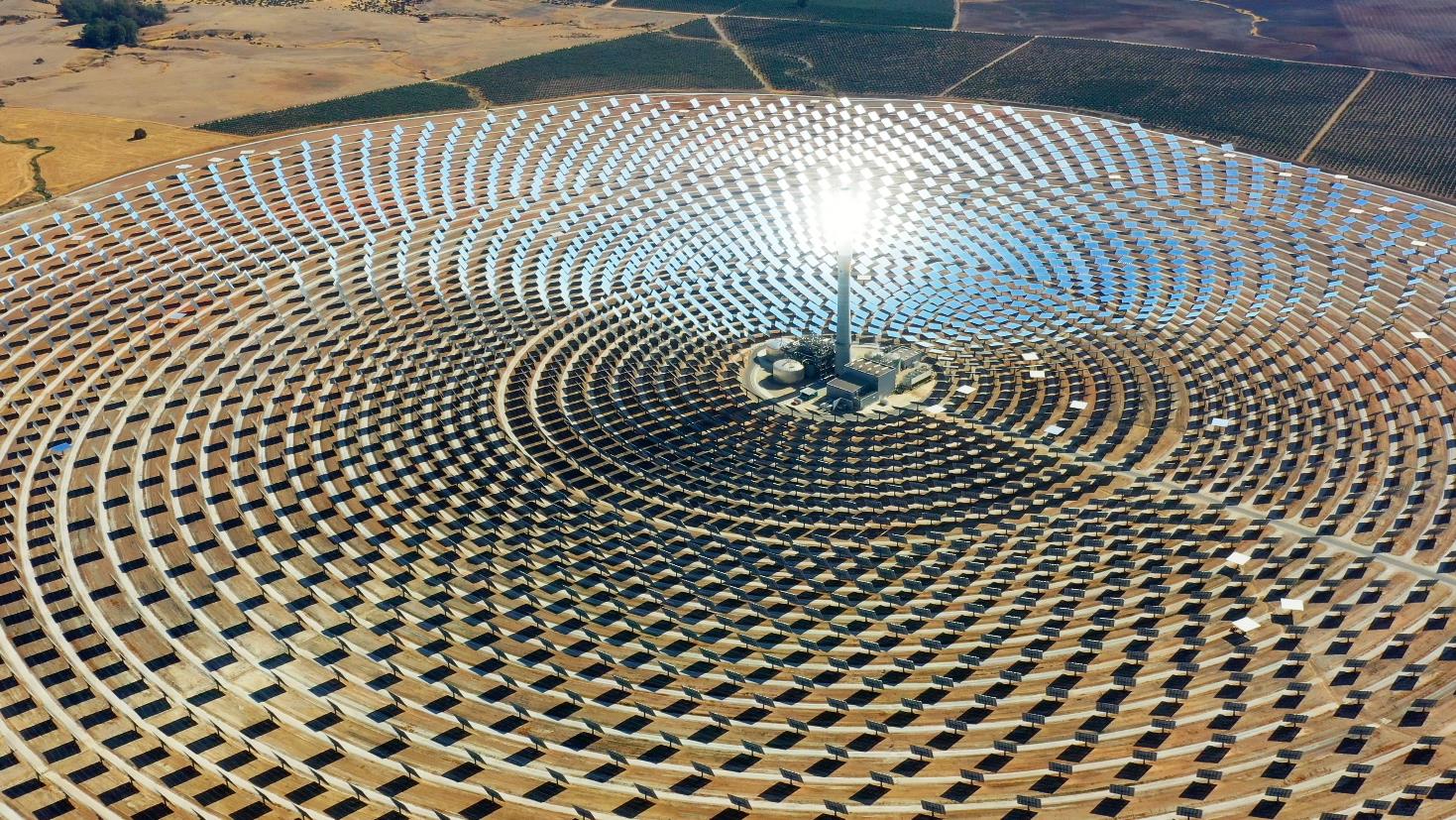 Reflective thermal
© Adobe images 2022 290877534 stock.adobe.com
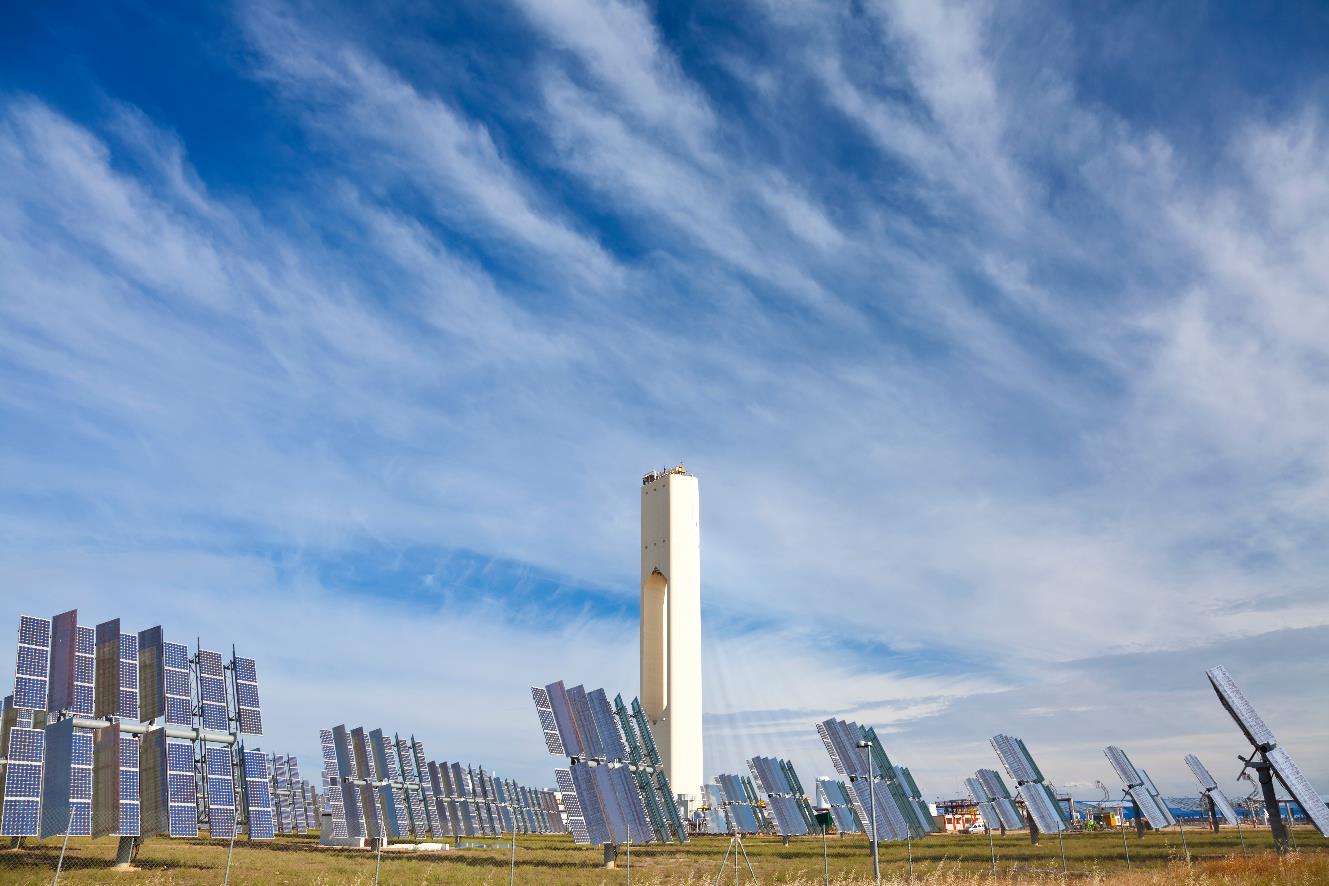 Massive solar array at Seville in S. Spain – Europe’s first commercial solar power plant of its type
© Adobe images 2022 23674429 stock.adobe.com
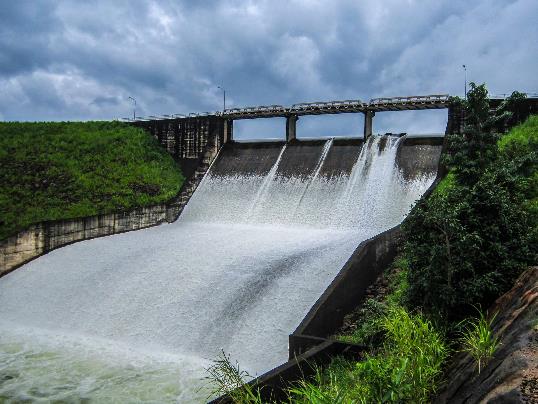 Hydro Electric Power (HEP)
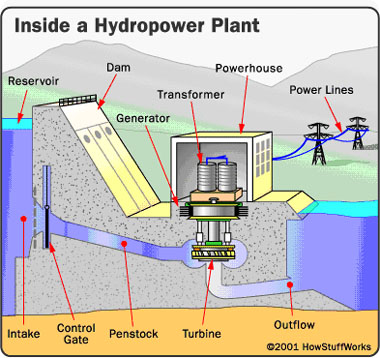 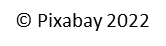 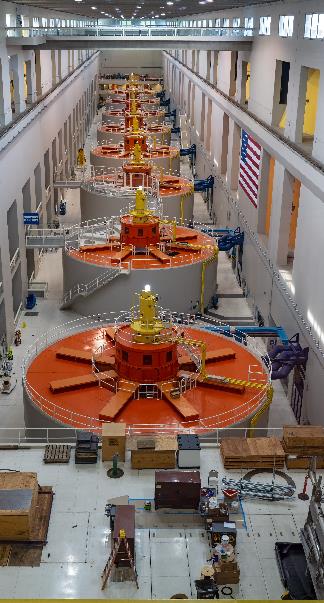 © Adobe images 2022 309126418  stock.adobe.com
Wind Power
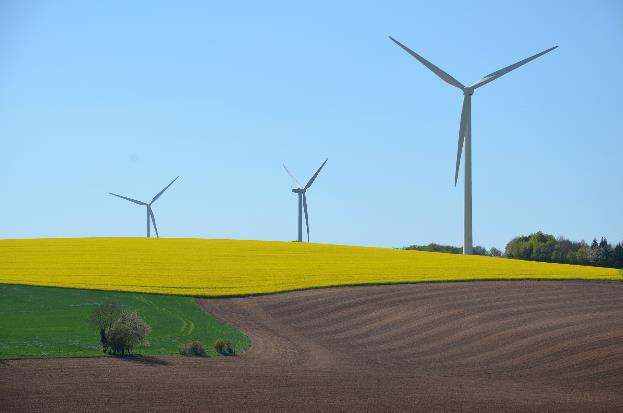 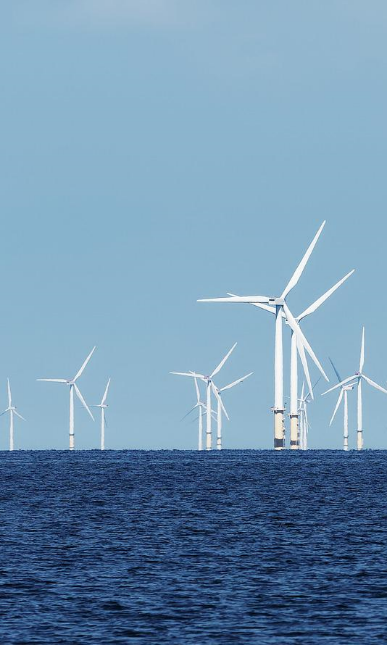 © Pixabay 2022
© Pixabay 2022
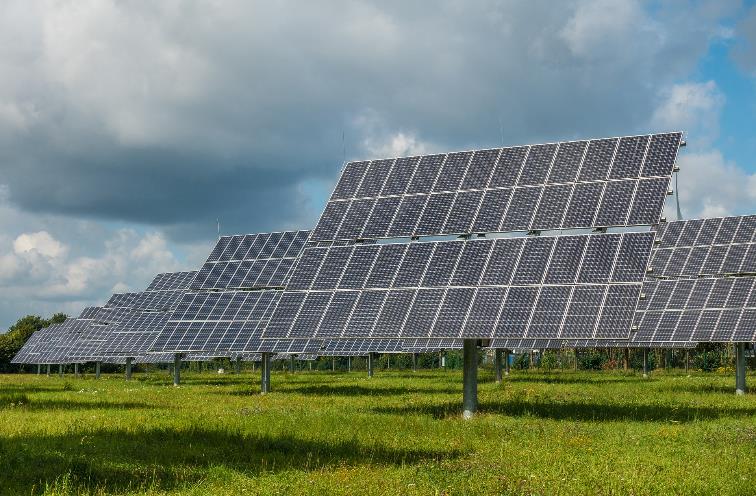 Produce direct Energy
Solar : Photovoltaic Cells
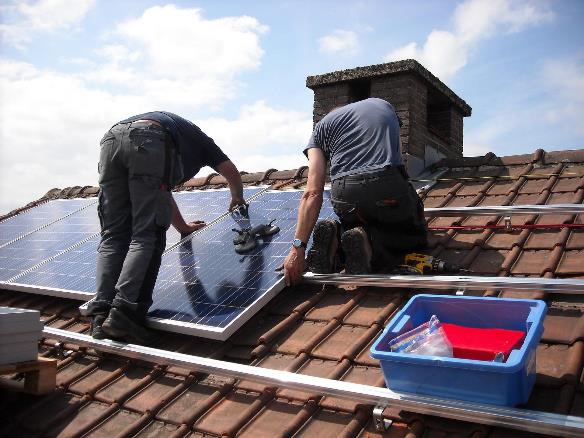 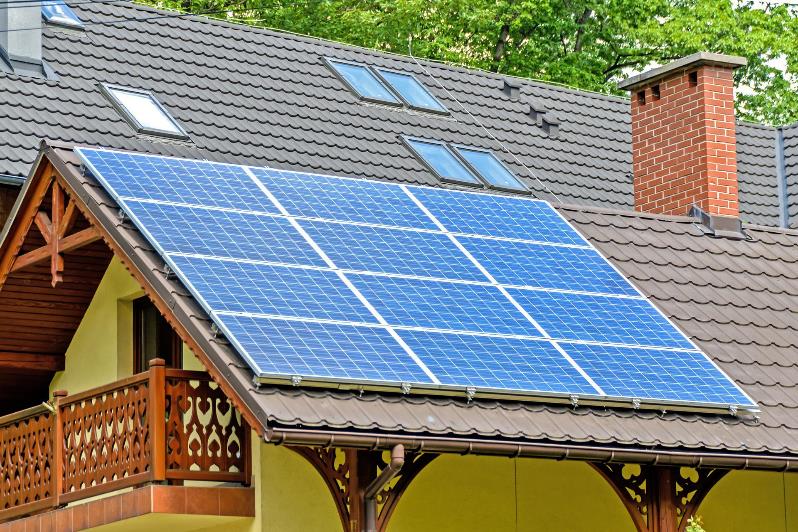 Images © Pixabay 2022
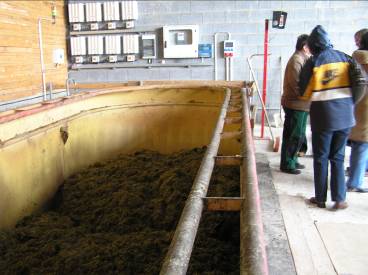 Animal Slurry from the Dairy farm and nearby pig farms is ‘mashed up’, water is added and it ‘ferments’.
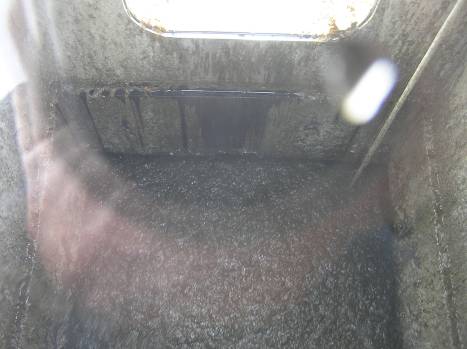 Biogas Plant
Plants or animal waste is ‘fermented’ to produce Methane. Methane can be burned – to turn water to steam……
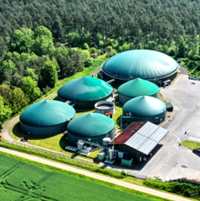 © Adobe images 2022 437044973 stock.adobe.com
The methane is collected and piped off to power plant. The remains of the slurry are sprayed onto fields as a  fertiliser.
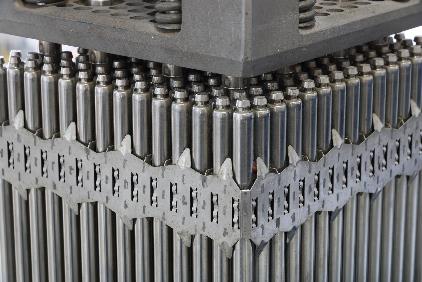 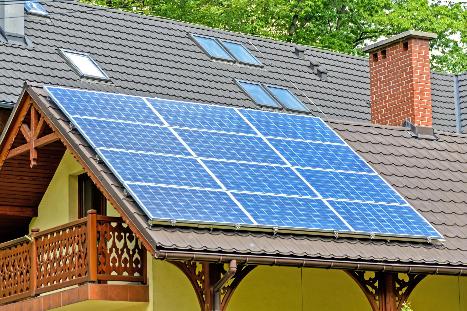 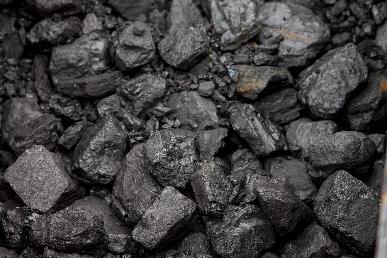 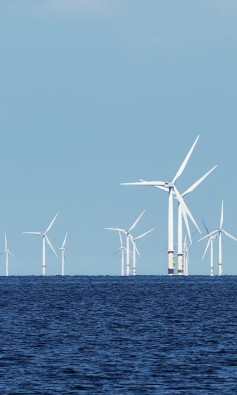 Which energy sources are RENEWABLE and which are NON-RENEWABLE ?

Which do you think Britain uses most at present?
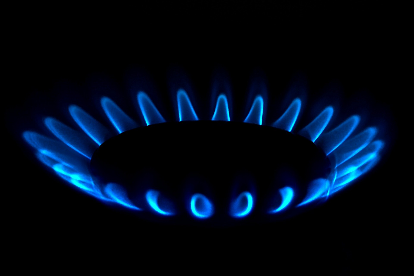 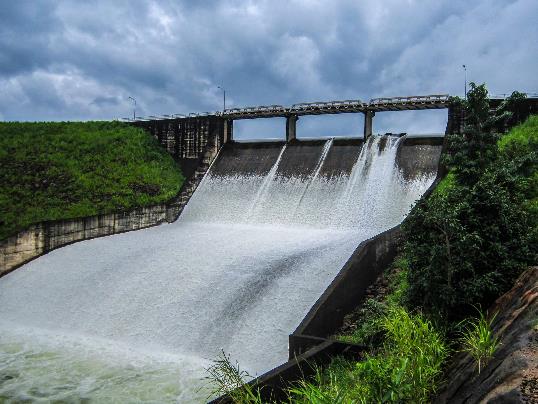 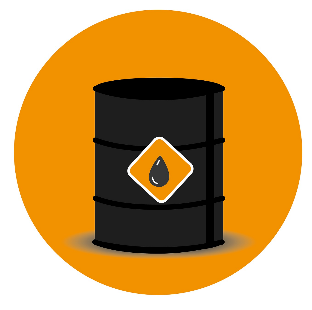 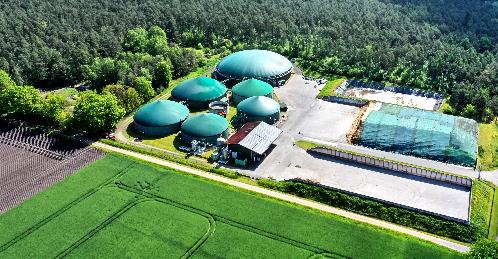 © Adobe images 2022 437044973 stock.adobe.com
Images © Pixabay 2022 unless otherwise stated
The Energy Problem
Oil and Gas

Since the 1970s Britain has supplied itself with Oil and Gas from the North Sea. But these reserves are now running out and will probably be used up in the next 15 years
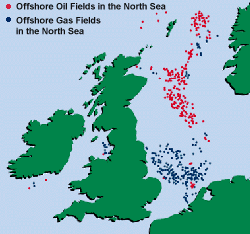 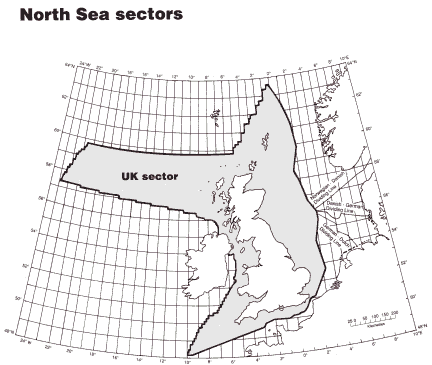 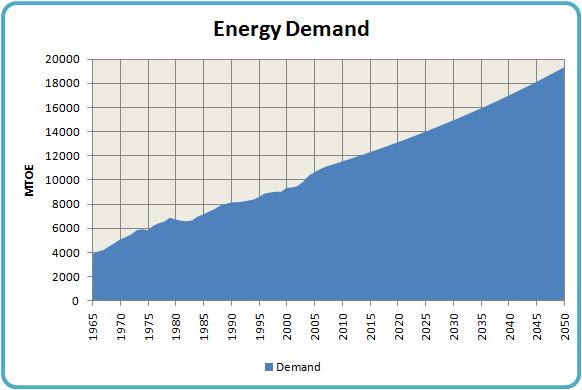 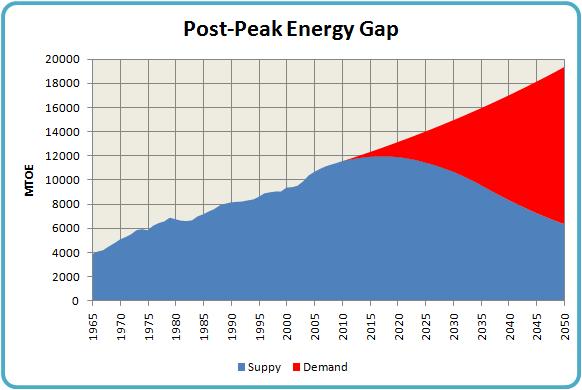 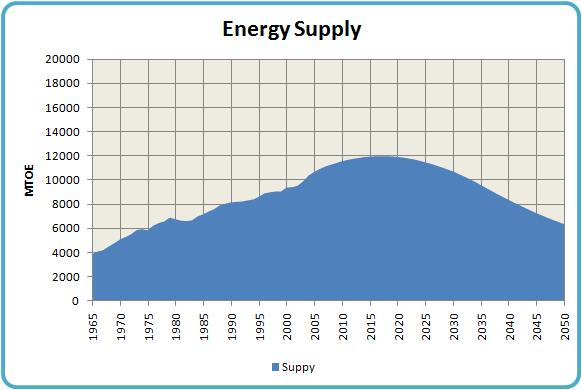 The Main Energy Producers in Britain are facing a problem
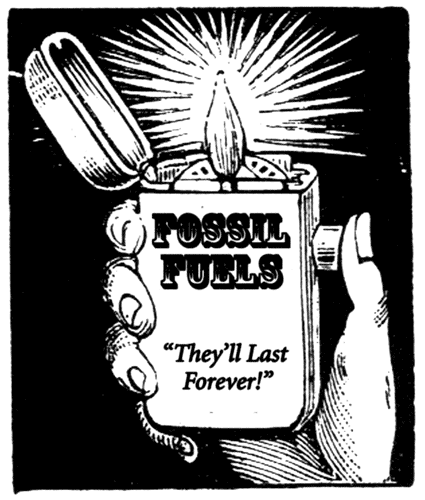 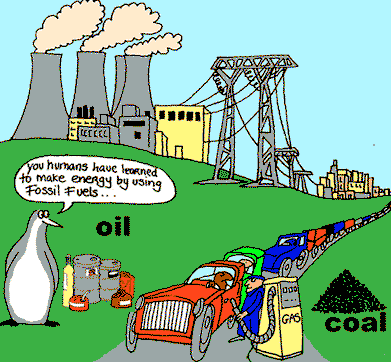 Life without Electricity :  Power Cut !!
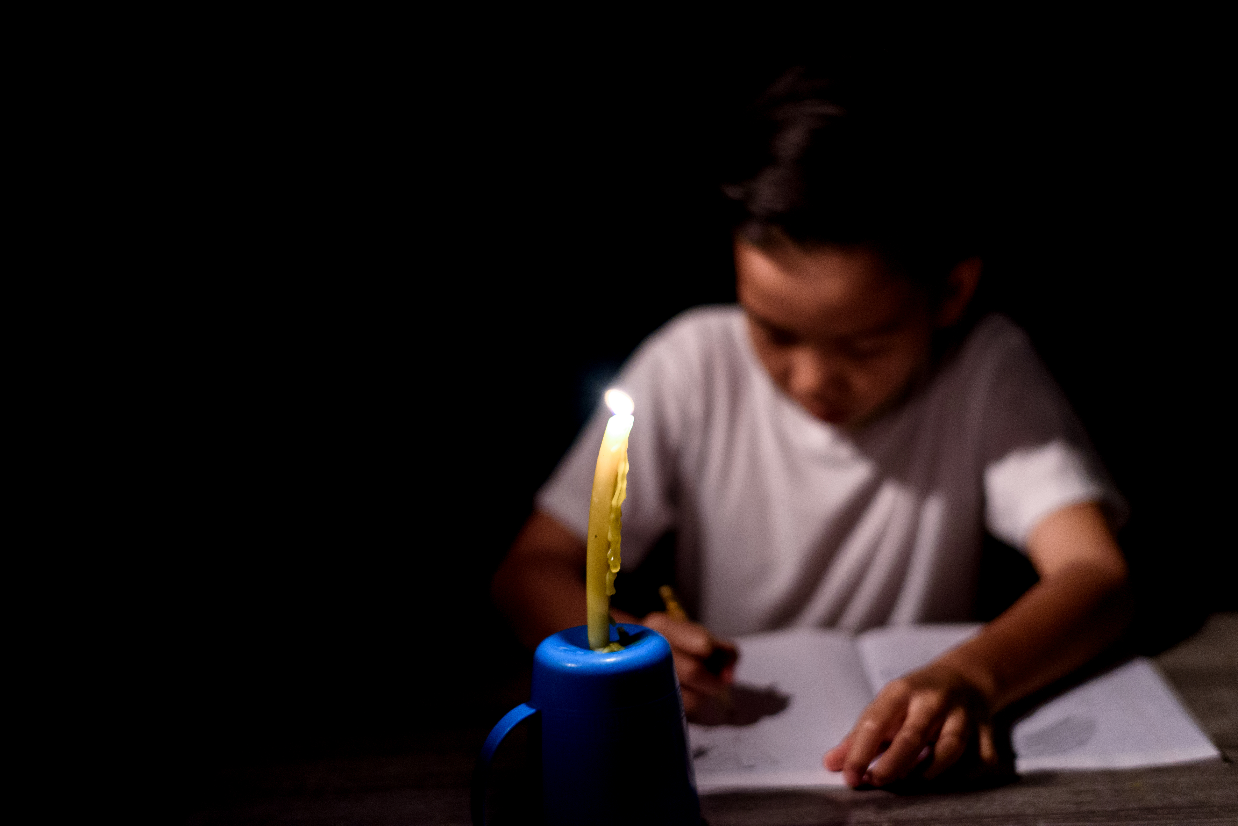 © Adobe images 2022 346422916 stock.adobe.com
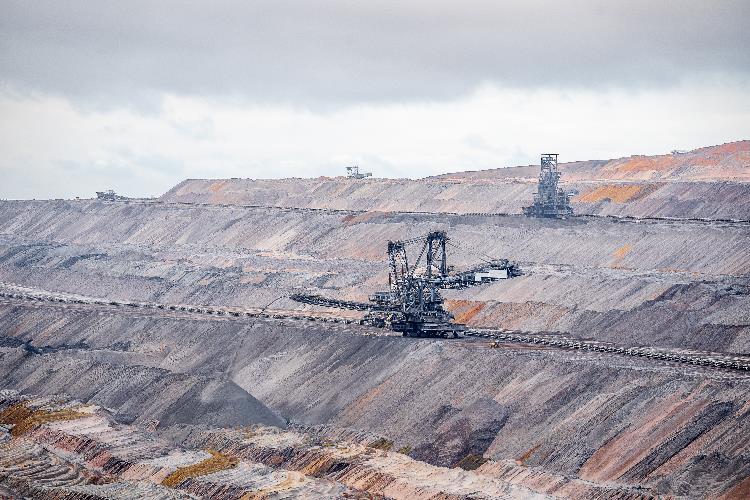 Britain has huge amounts of coal – enough for 300 years. So should we use this for our energy supplies in the future?
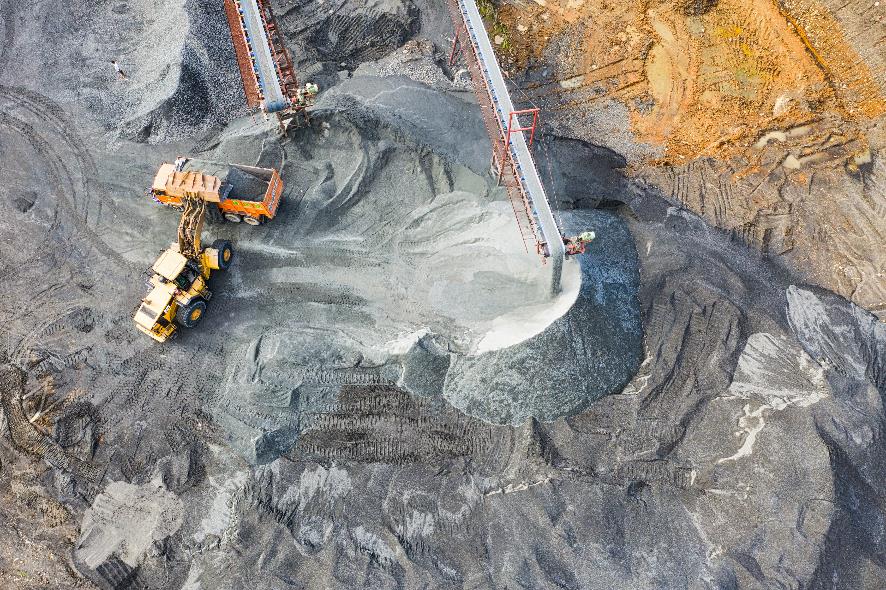 © Pexels.com Mike van Schoonderwalt 2022
© Pexels.com Tom Fisk 2022
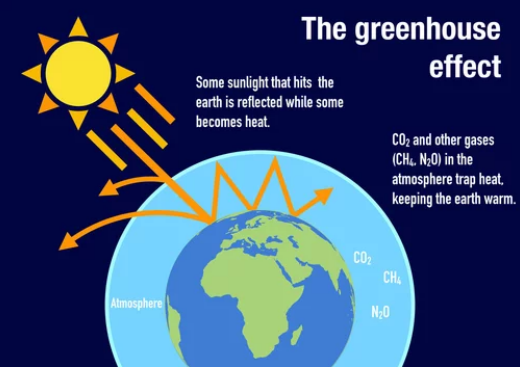 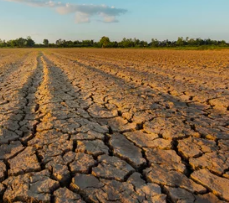 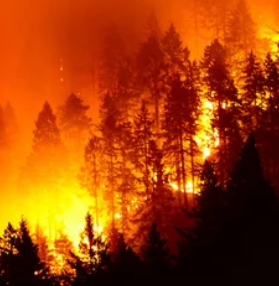 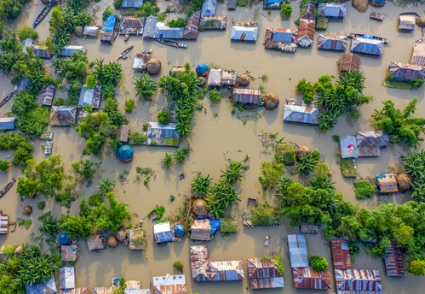 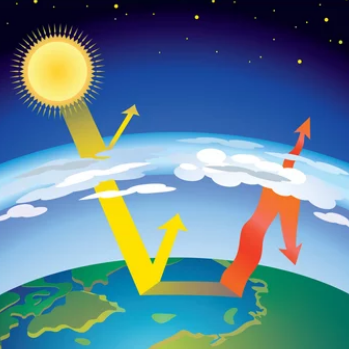 Images © Adobe Stock Images
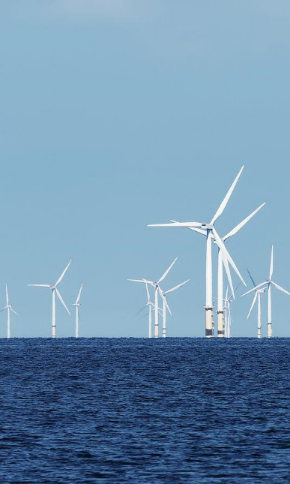 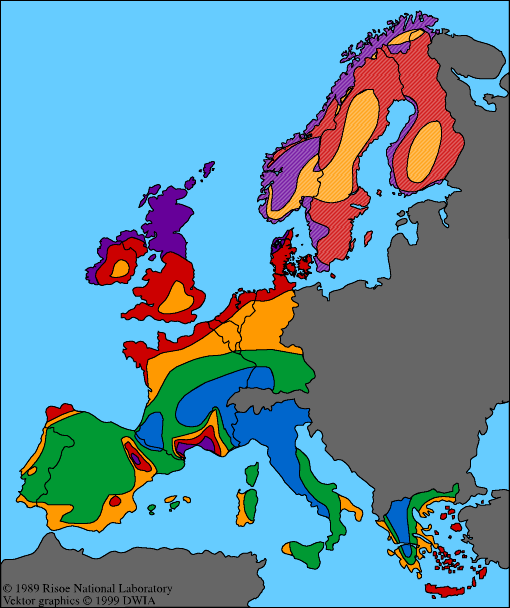 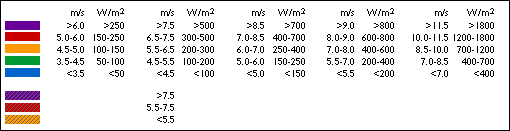 © Pixabay 2022
Is there another solution to Britain’s energy problem?

Britain is one of the windiest places in Europe
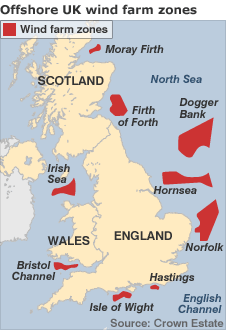 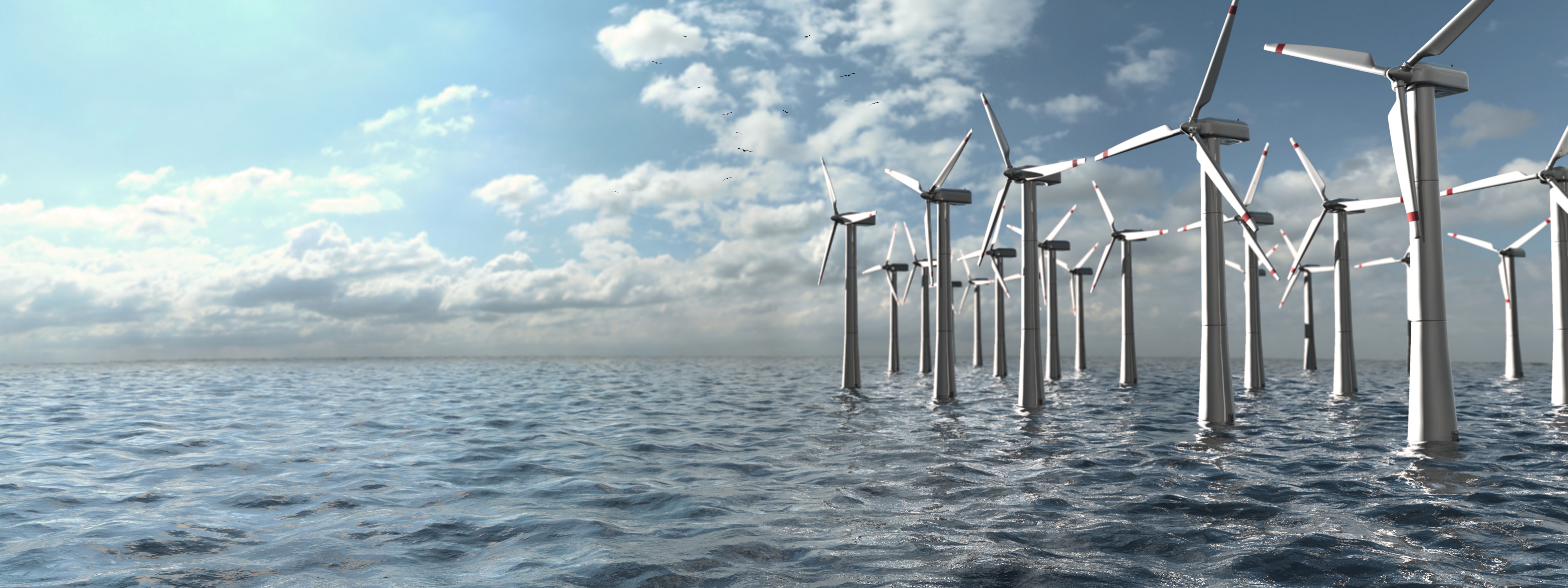 © Adobe Stock Images
More reliable wind than on-shore wind farms, far more turbines, with far less public outcry
© Adobe Stock Images
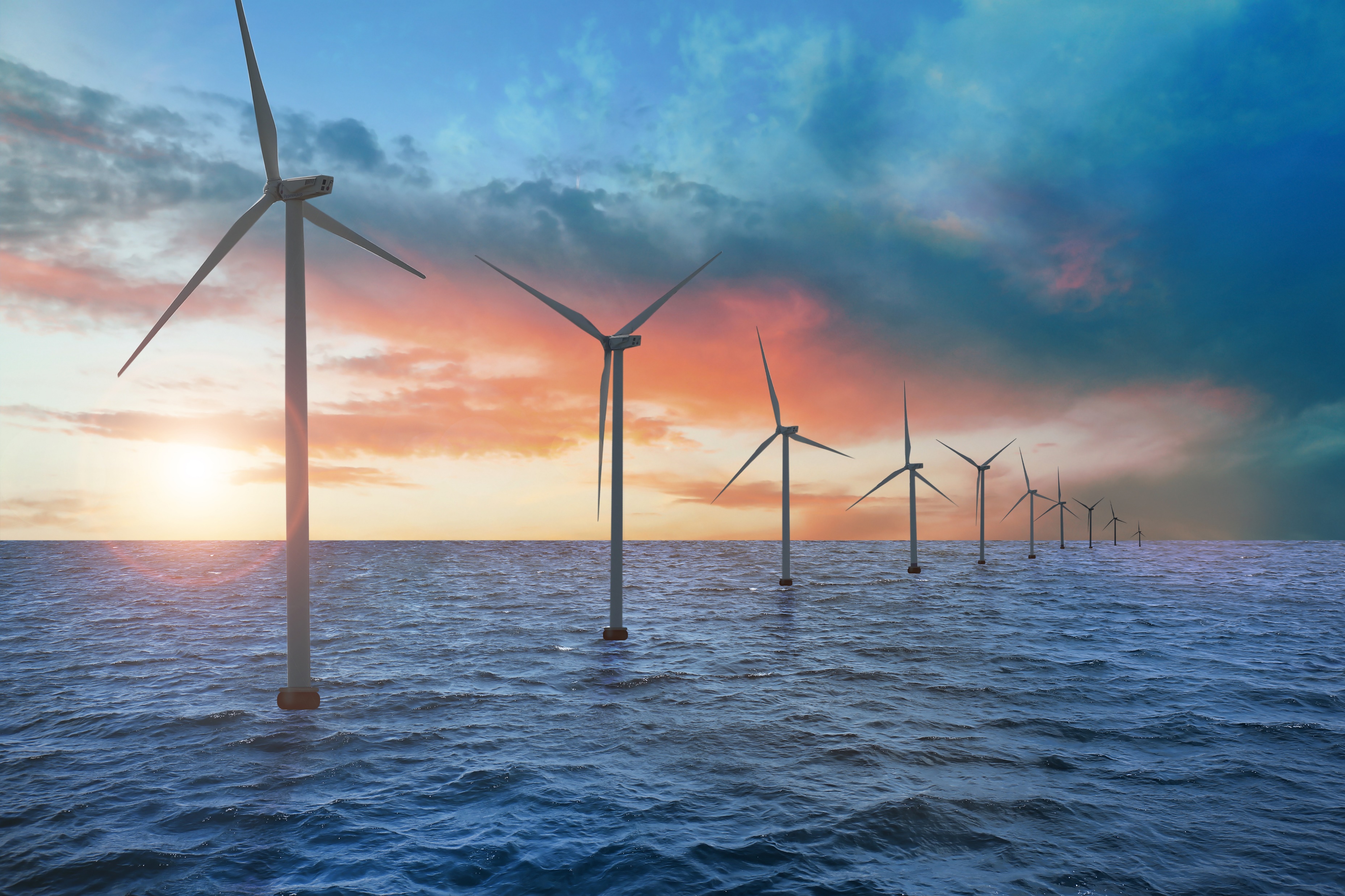 The current UK government plan is to have 20% of Britain’s electricity generated by renewable energy by 2020. Most of this will come from 9 huge offshore wind farms that are being developed around Britain’s coast. The 3 most massive off the east coast of England.
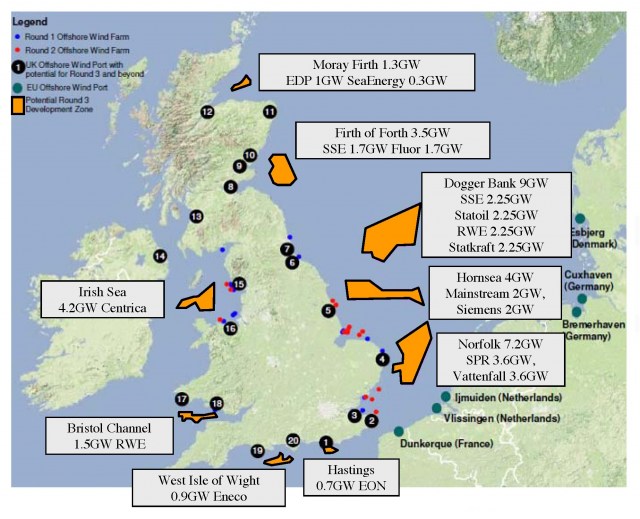 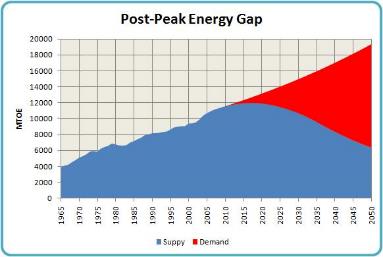 What’s the big energy problem facing Britain?
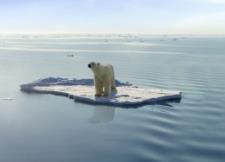 Why don’t we use our coal supplies to fix the problem?
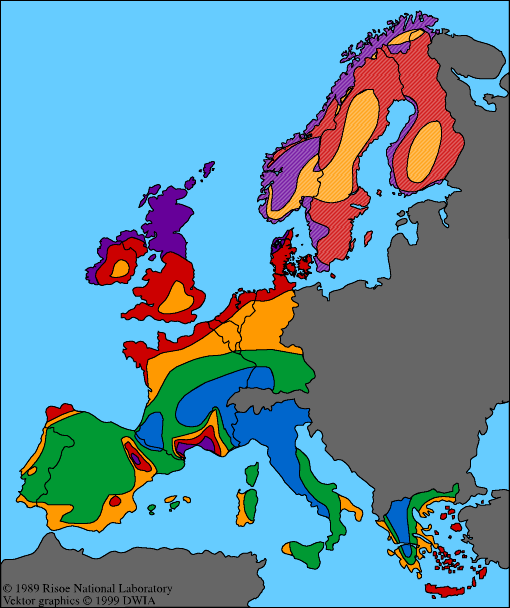 What’s the energy solution the government is going for – and why this one?
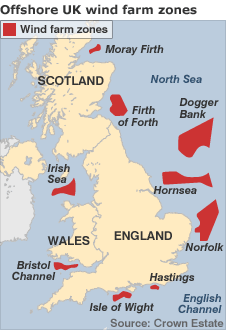 Why will this be so important for people living in North East England?
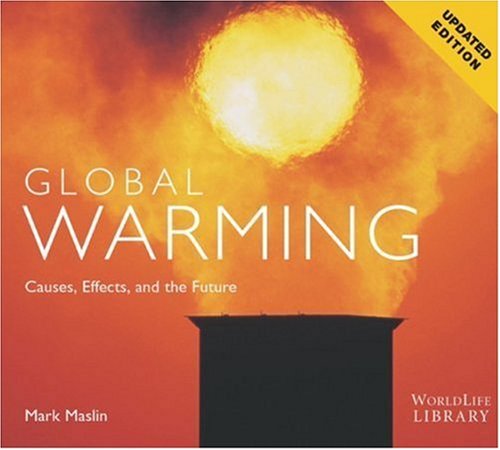 What will be the effects of Global Warming if we carry on using fossil fuels?
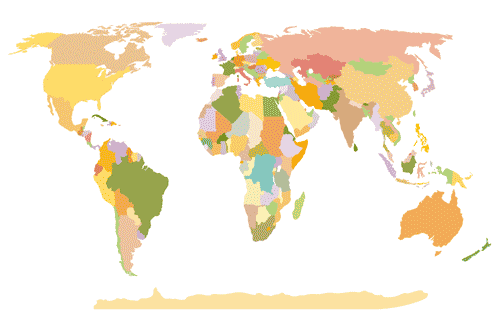